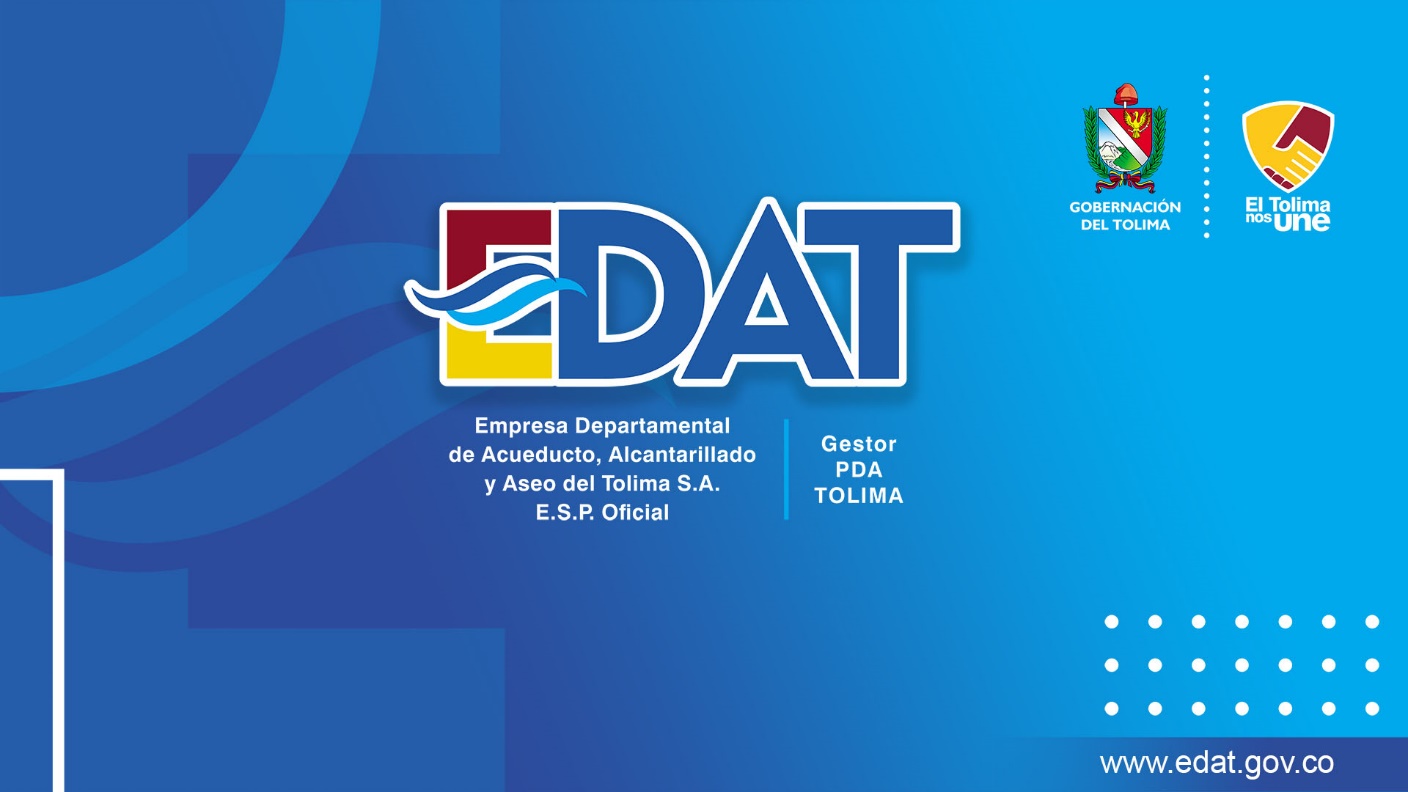 TITULO DE LA PRESENTACIÓN
Mes, día, año
CODIGO: GES-FOR-005  Versión: 2021/10/19
AGENDA
Punto 1
Punto 2
Punto 3
Punto 4
1.
PUNTO 1
2.
PUNTO 2
3.
PUNTO 3
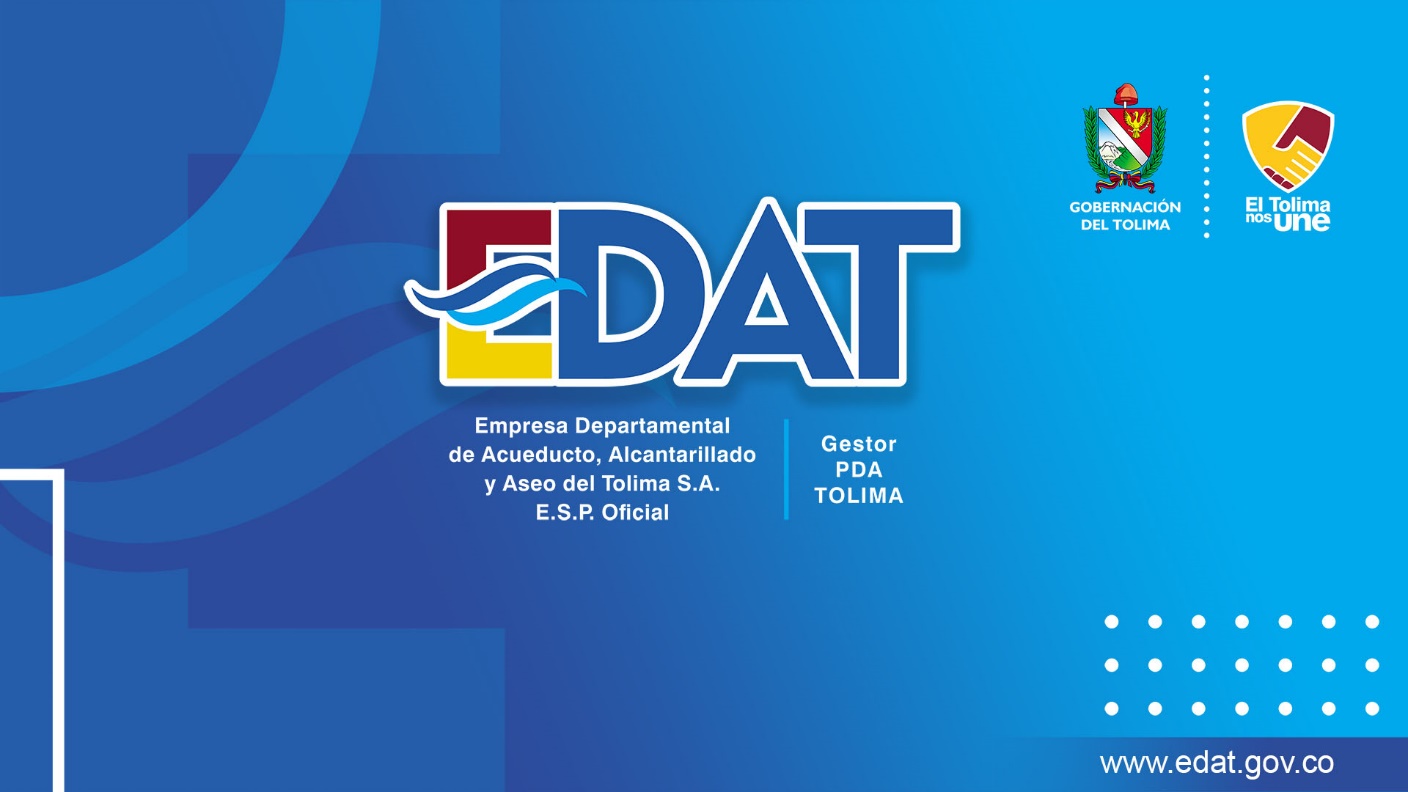 Gracias…